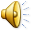 «Сказка про букву К» Приключения Котобаса
Однажды в королевстве котов и кошек появился КОТ
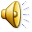 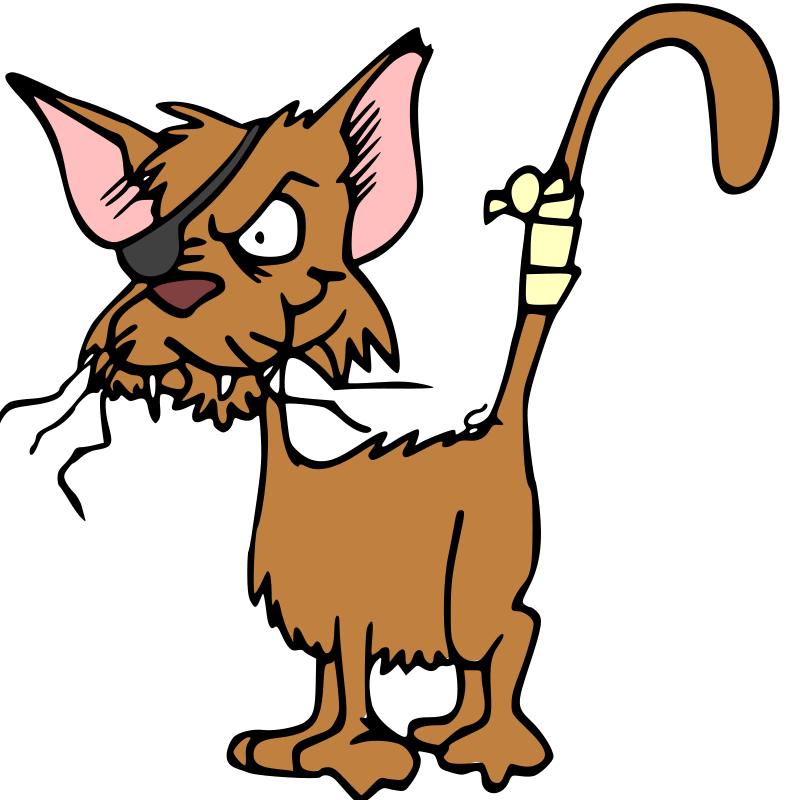 Ростом он был с комод
Усищи с аршины.
Глазищи с кувшин
Хвост трубой
Сам рябой
А звали его КОТОБАС
У Котобаса характер был непростой:
Капризный, коварный, крутой.
Проснувшись в плохом настроении,
Решил устроить представление:
Спрятать буквы К скорей,
Вот такой он был злодей!
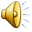 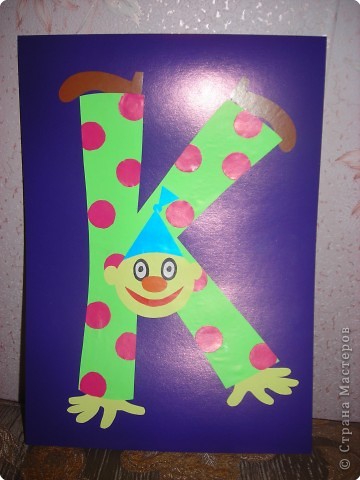 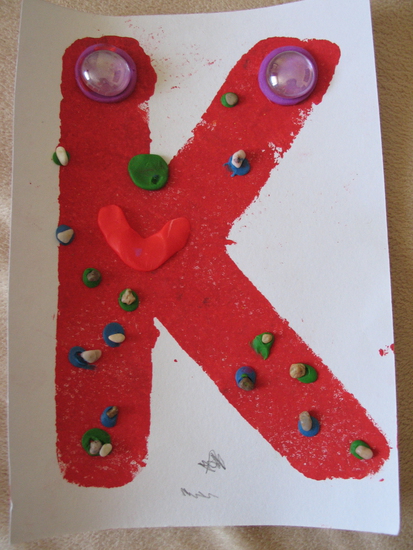 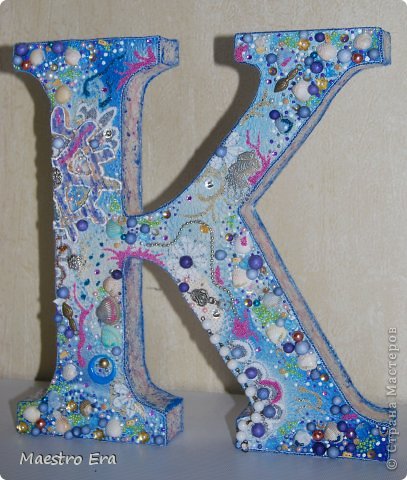 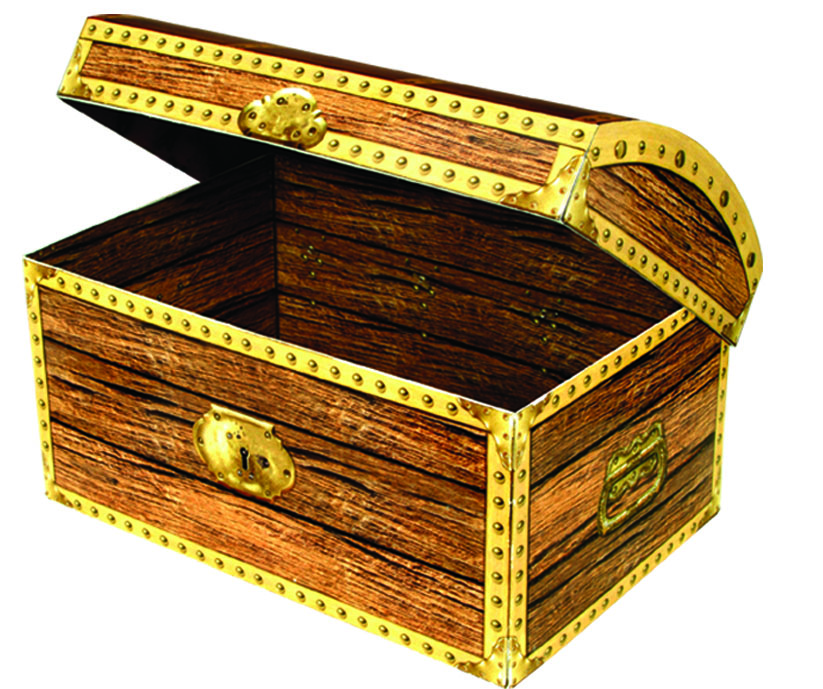 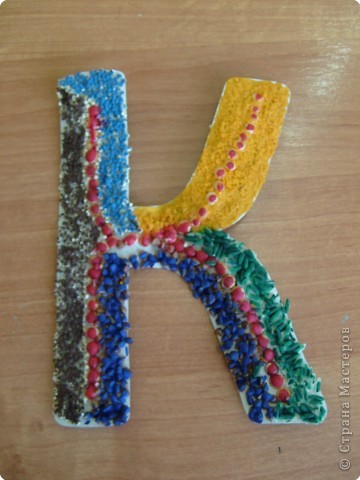 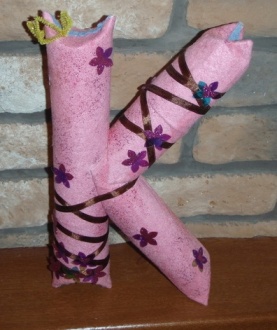 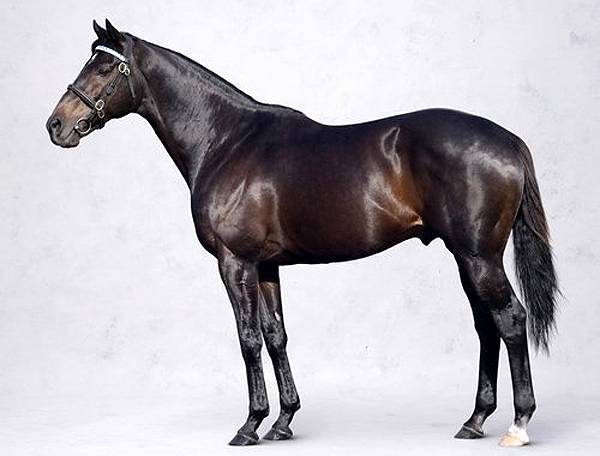 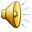 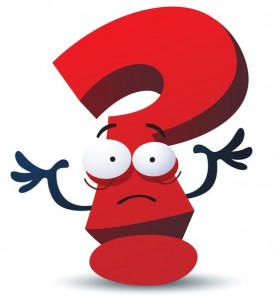 В королевстве начался кавардак.
Никто никого не поймет никак.
Потеряли смысл слова
Из них исчезла буква К.
• ОНЬ
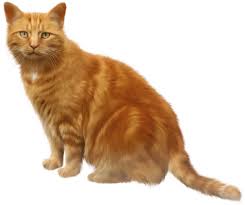 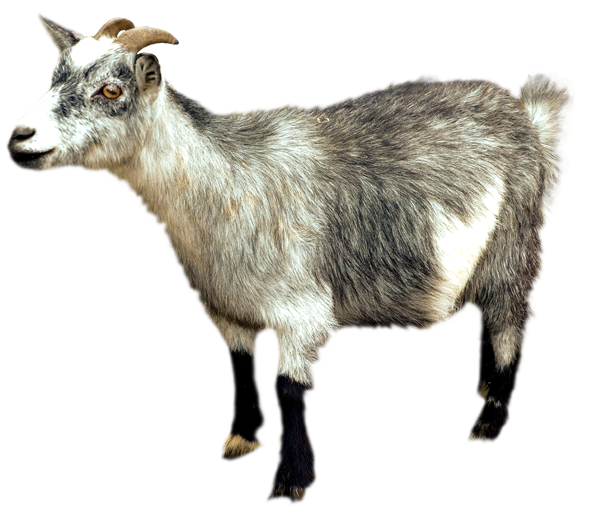 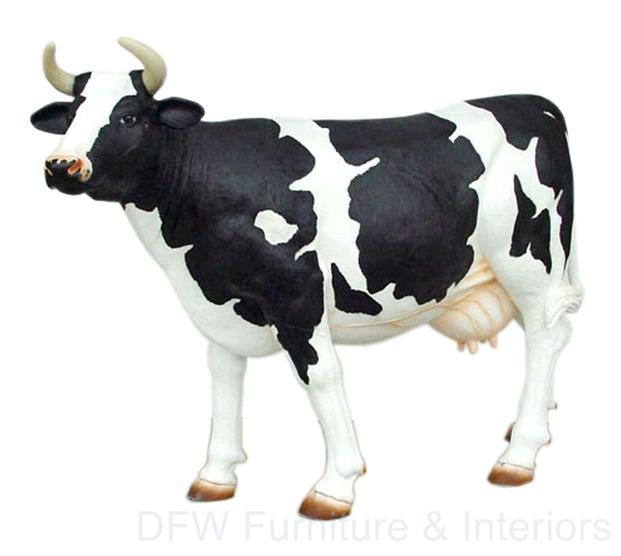 • ОТ
• ОЗА
• ОРОВА
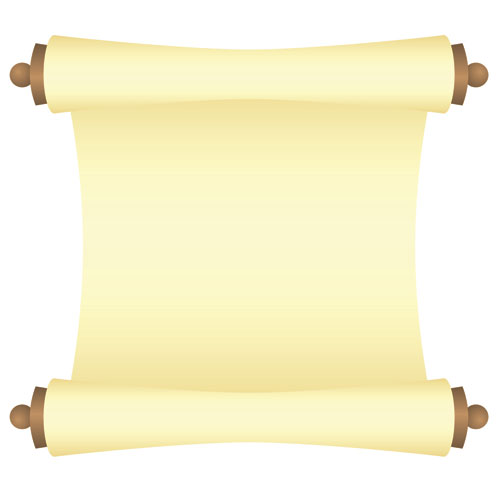 Три известных мудрых кота,
Пришли на помощь: спасать слова!
- Для этого мы придумали план,
Как Котобаса исправить нам.
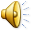 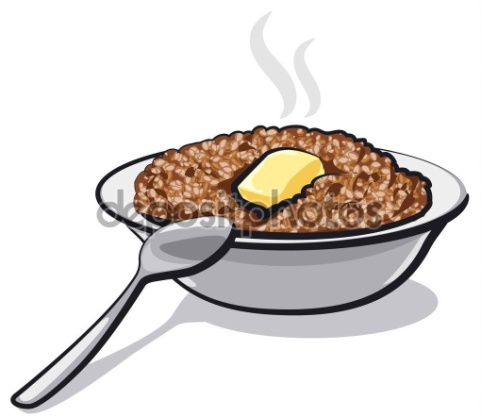 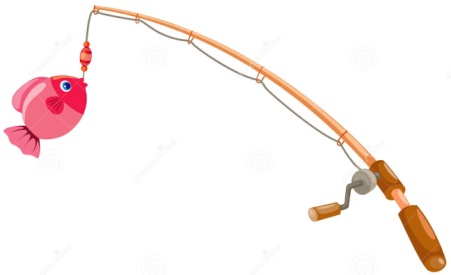 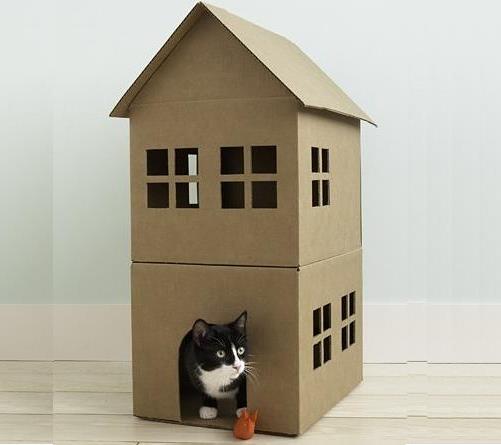 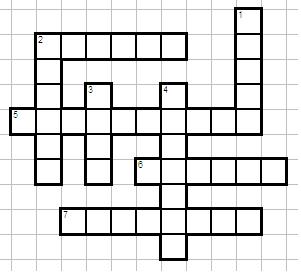 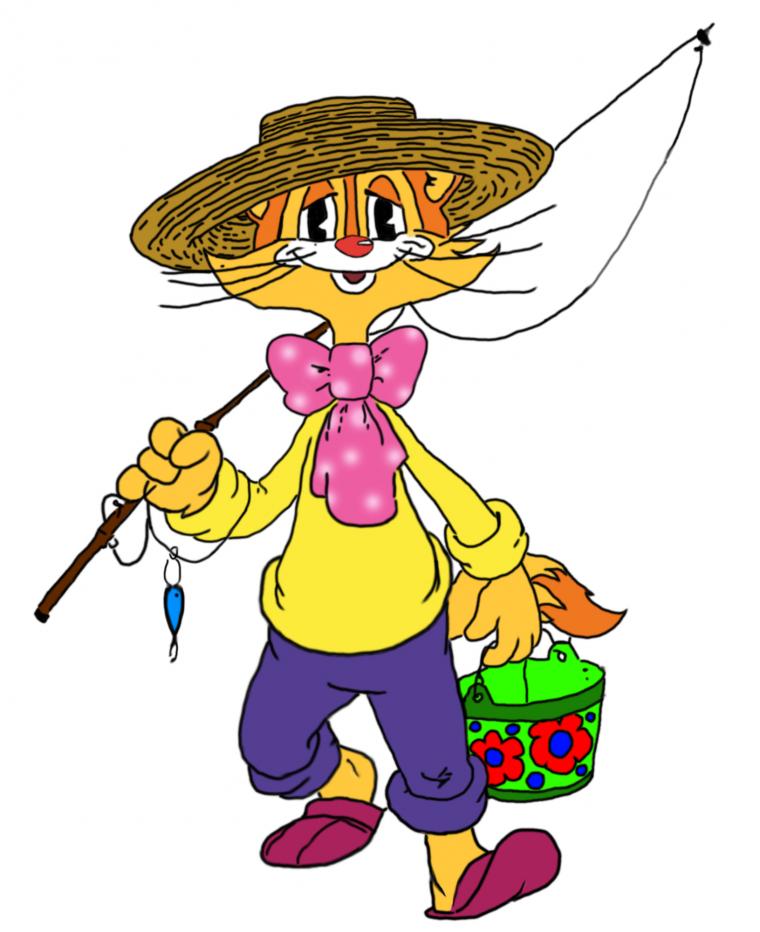 Кот Леопольд пригласил Котобаса на рыбалку.
 - Помощь мне твоя нужна:
Рыбку верно назови
Место звука [К] определи
Со схемой слова подружи
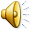 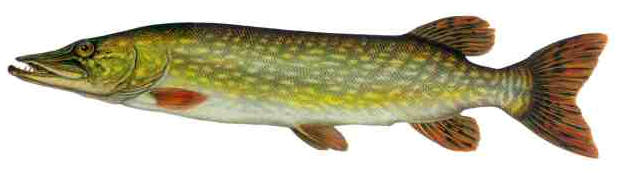 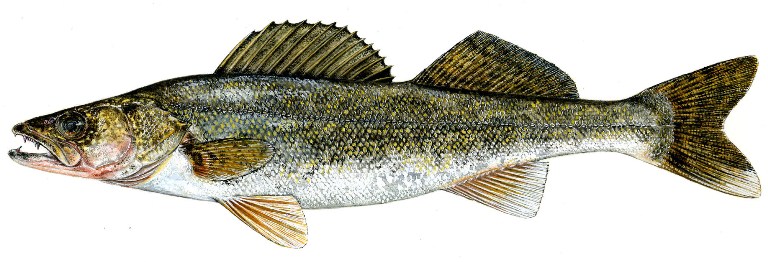 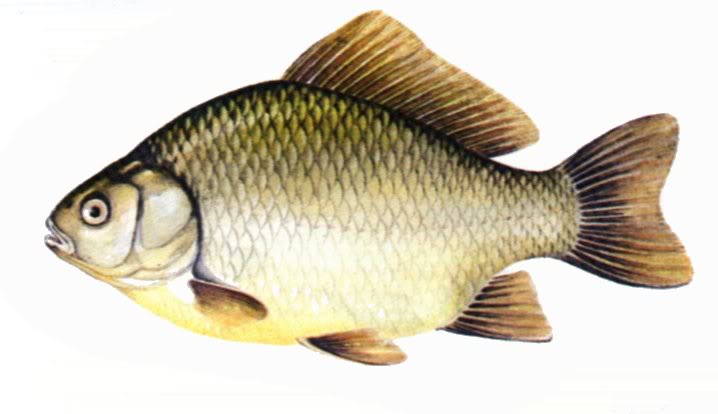 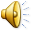 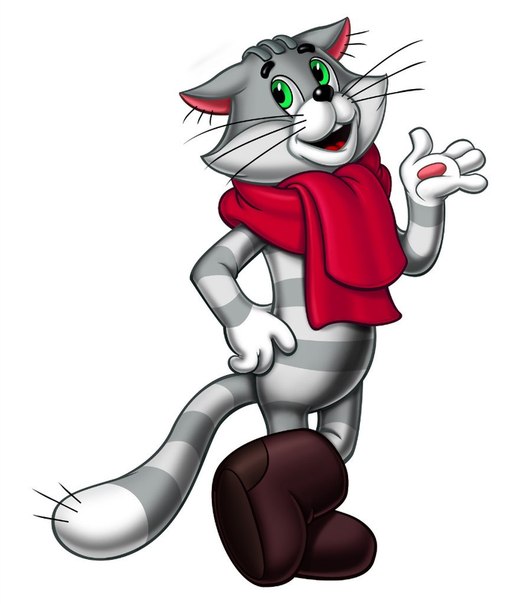 А кот Матроскин пригласил Котобаса на завтрак.
 - Помощь мне твоя нужна,
	Есть продукты у меня:
На подносы разложи
Где [К] и [К’] определи.
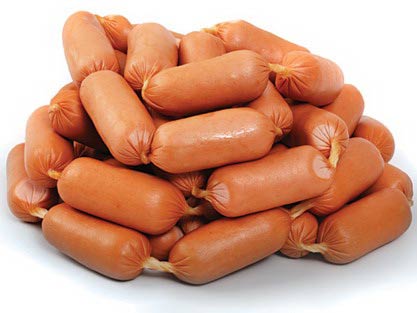 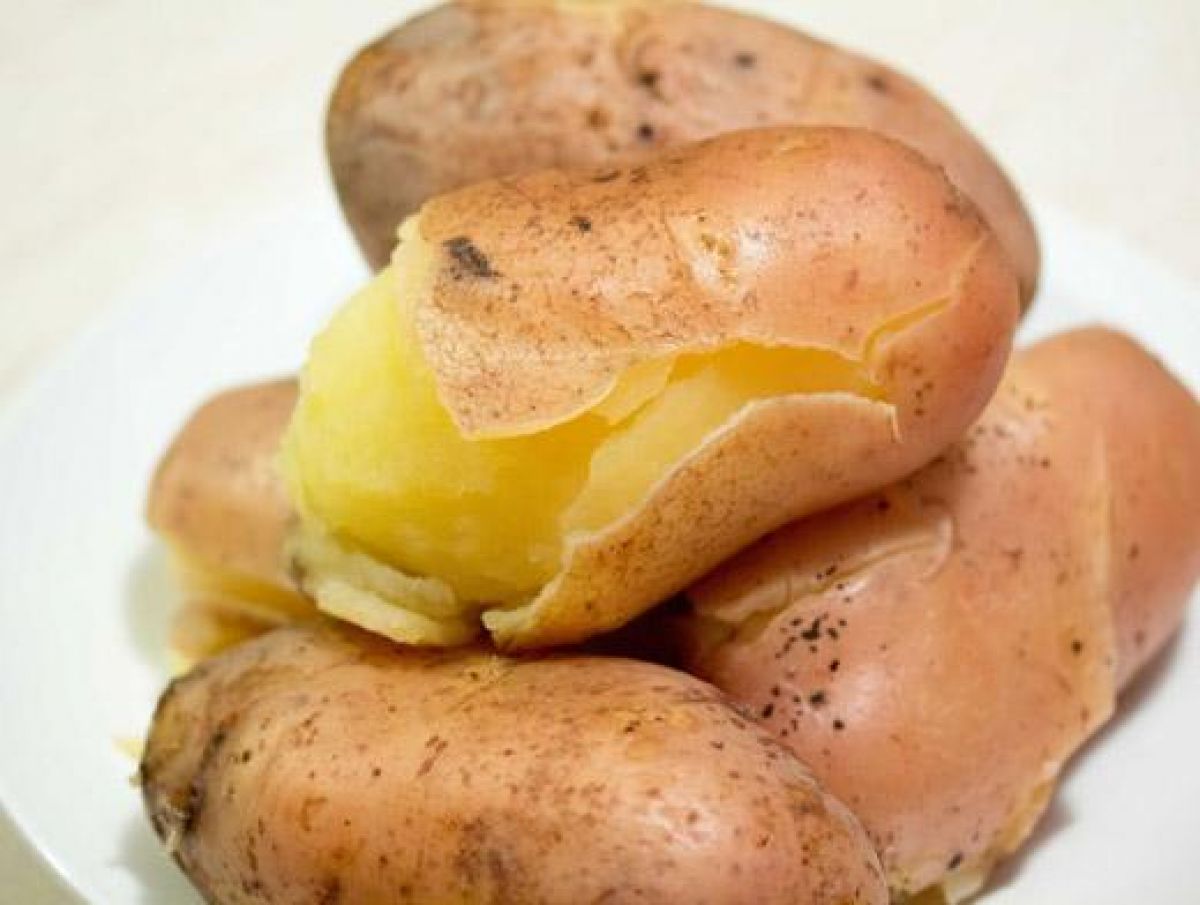 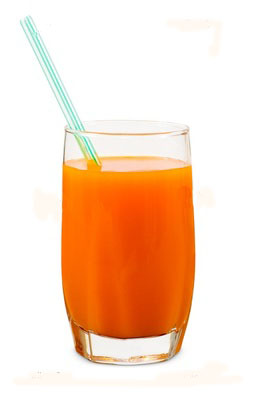 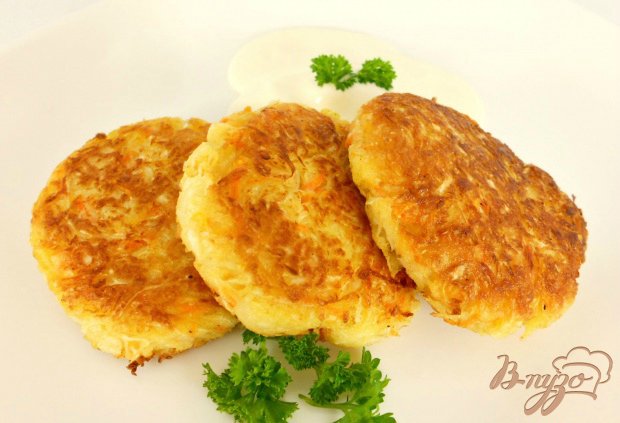 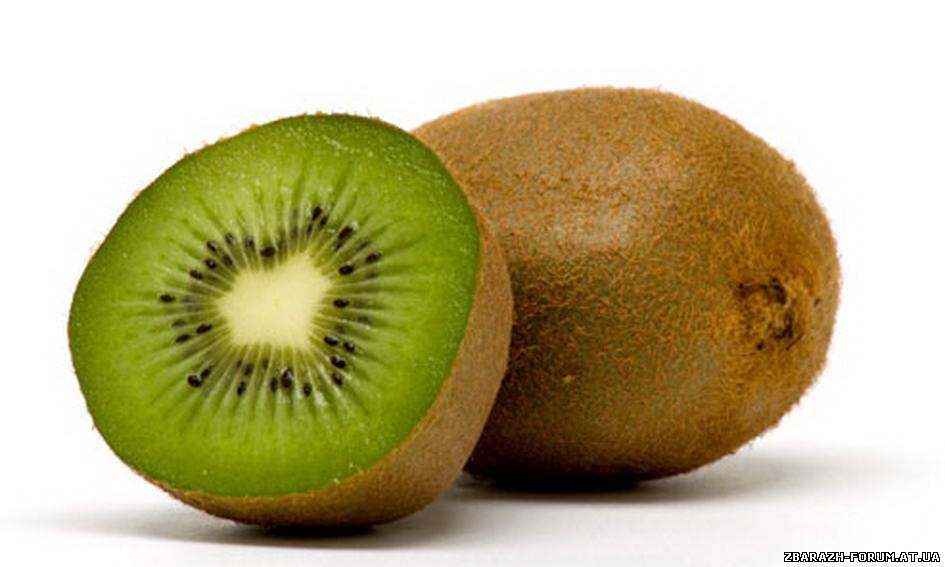 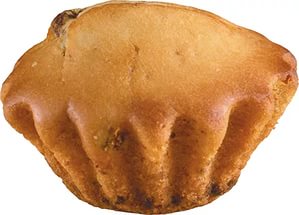 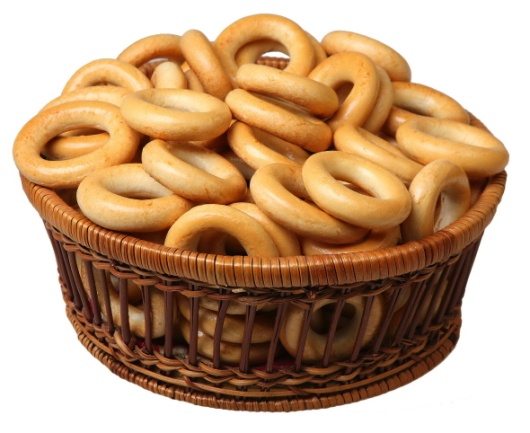 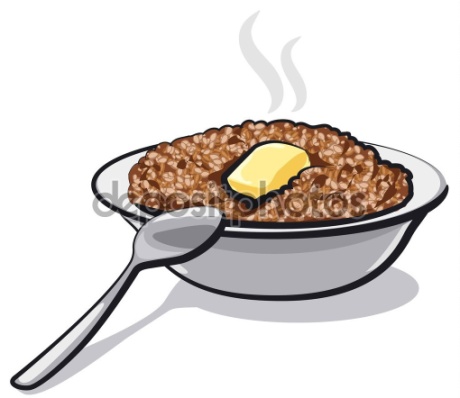 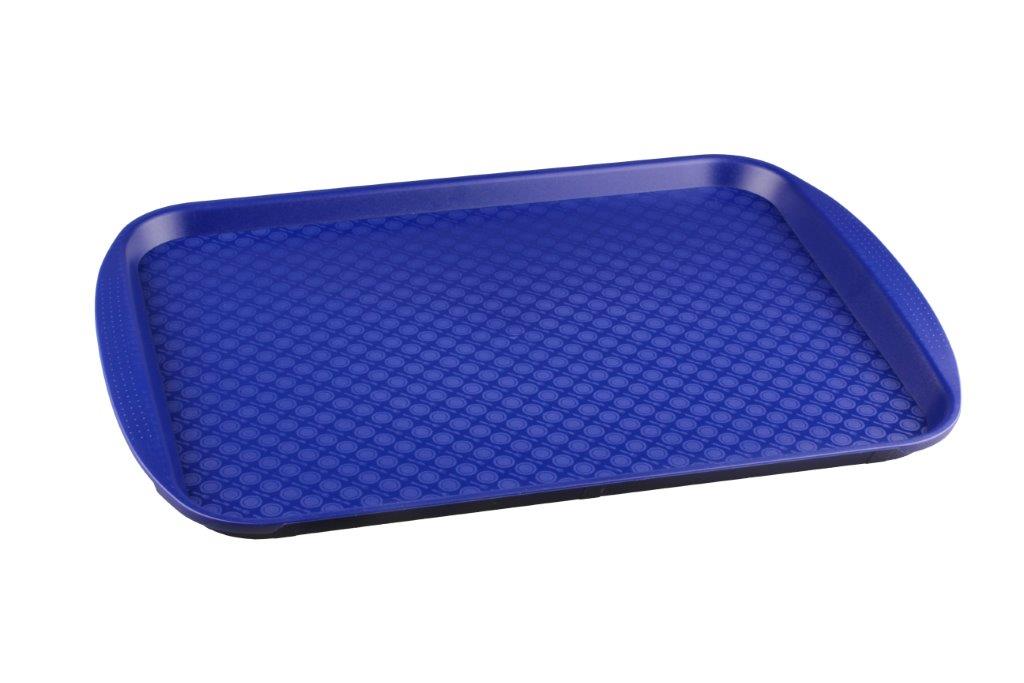 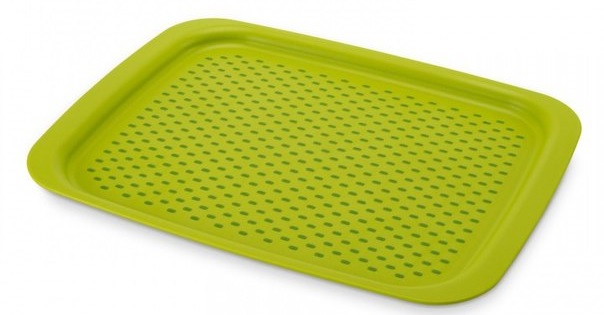 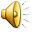 По дорожке кот идет
Вдруг он видит поворот
За поворотом стоит дом
Кто живет в доме том?

Кот-кошка-котенок-котята-котище
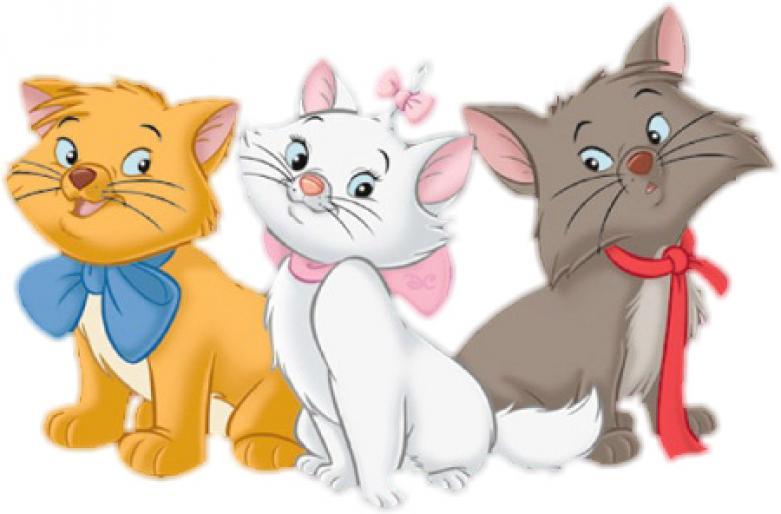 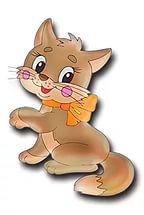 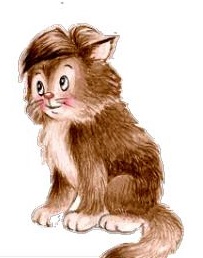 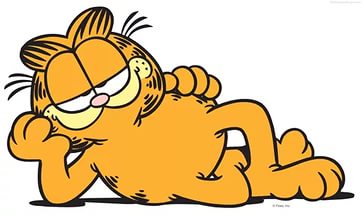 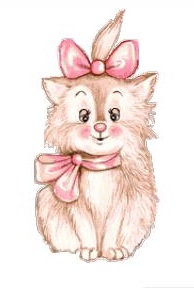 Вот  беда, так беда! 
Поломались все слова.
В них пропала буква К.
 - Котобас, помоги!
Букву К нам верни!
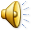 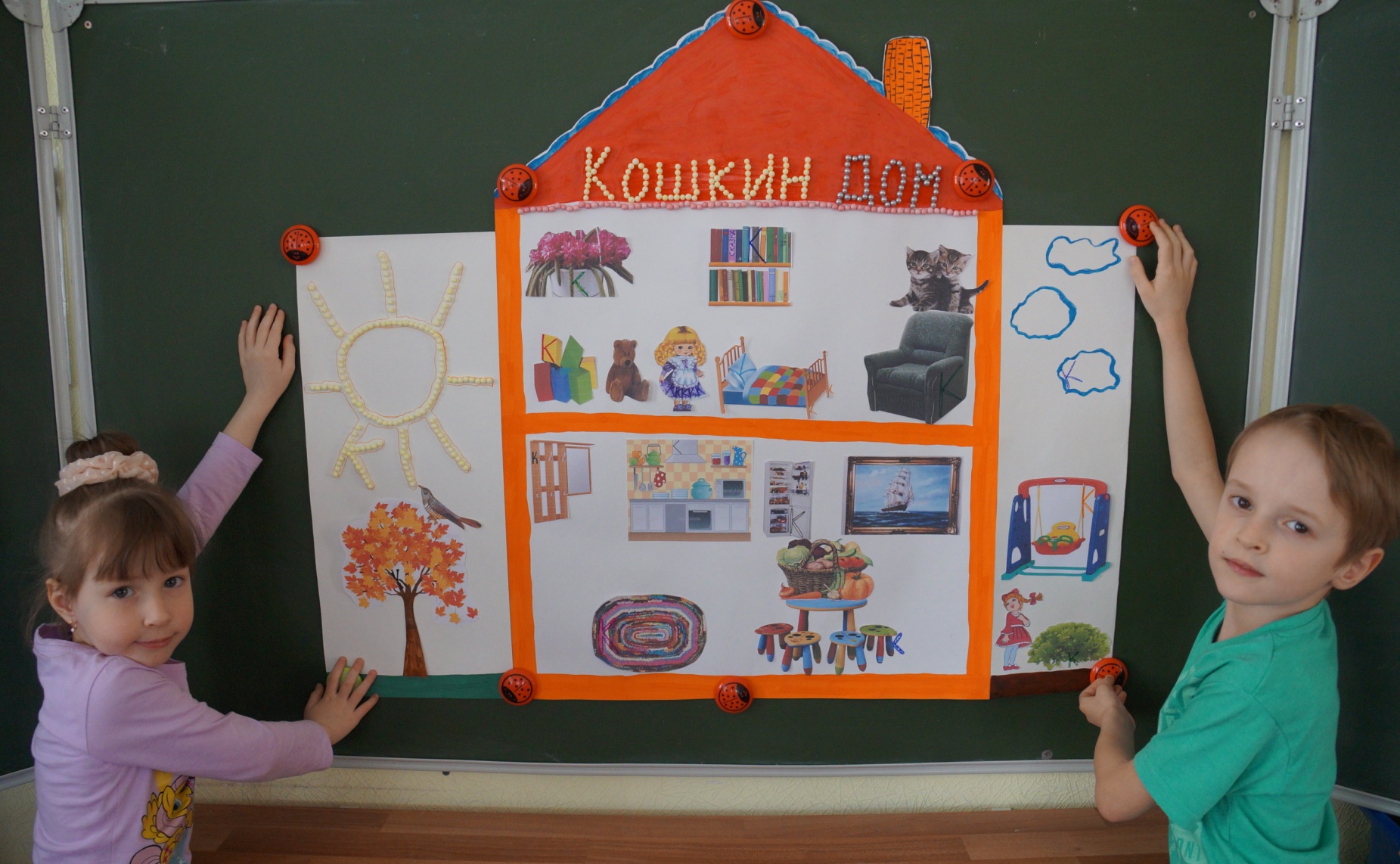 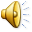 В гостях у Кота в сапогах
Котобас удивлялся не раз.
Умный кот  любил загадки
Предлагал найти отгадки.
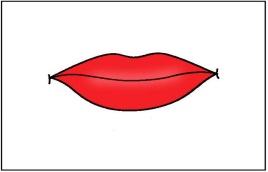 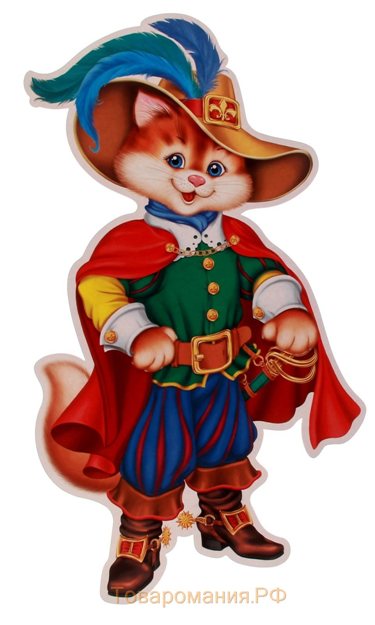 к
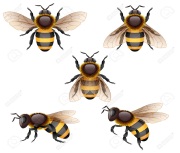 К
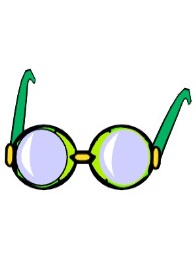 к
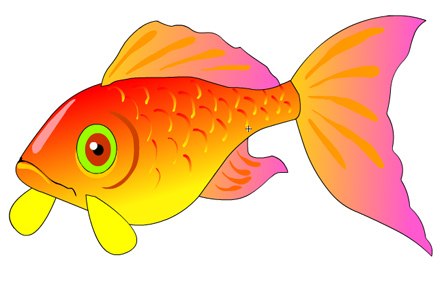 К
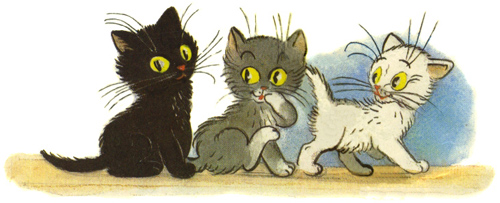 Три
Ж
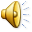 Три известных и мудрых кота
Котобасу сказали тогда:
- Ты теперь не Котобас
Будешь Барсиком у нас.
Ошибки ты исправил,
И букву К вернул.
Теперь друзьями будем                                
 Откроем тайны слов                                         
И вместе прочитаем 
Все сказки про котов.
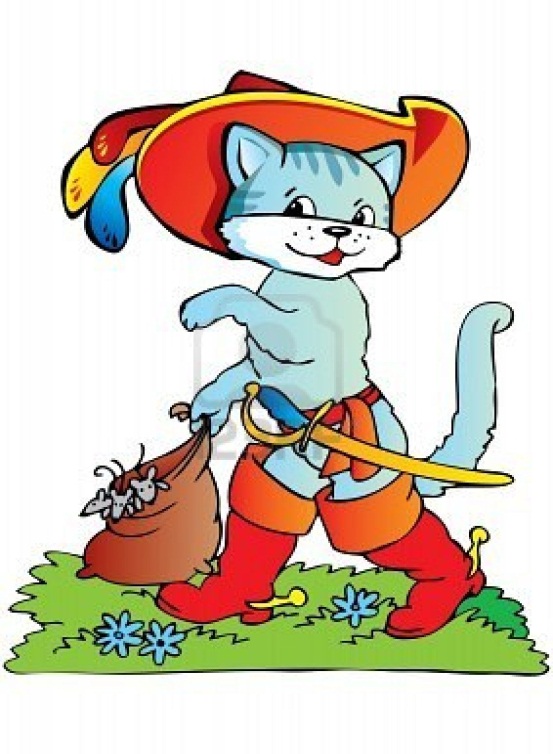 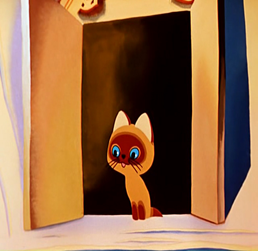 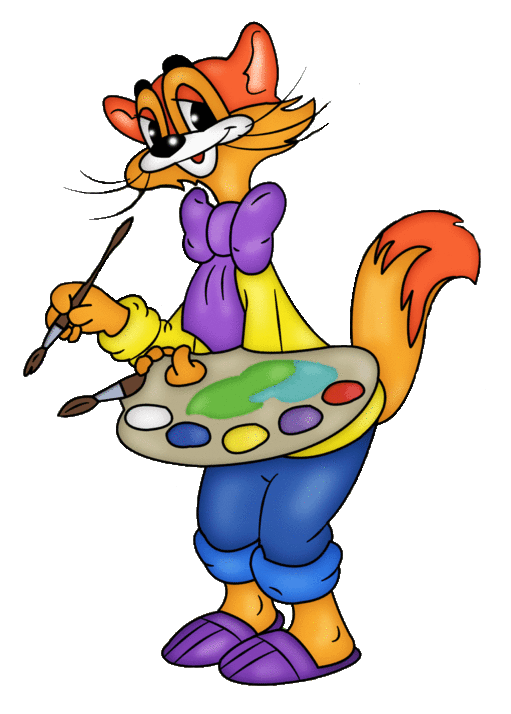 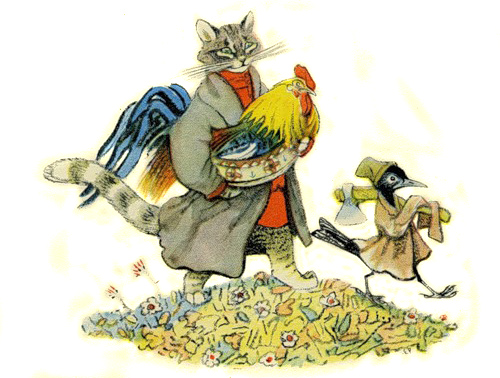 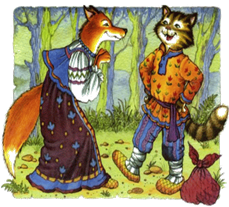 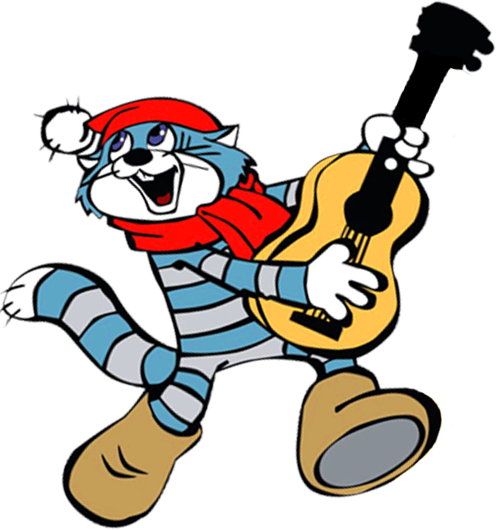 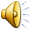 Вот и сказочке конец,
А кто слушал – молодец!
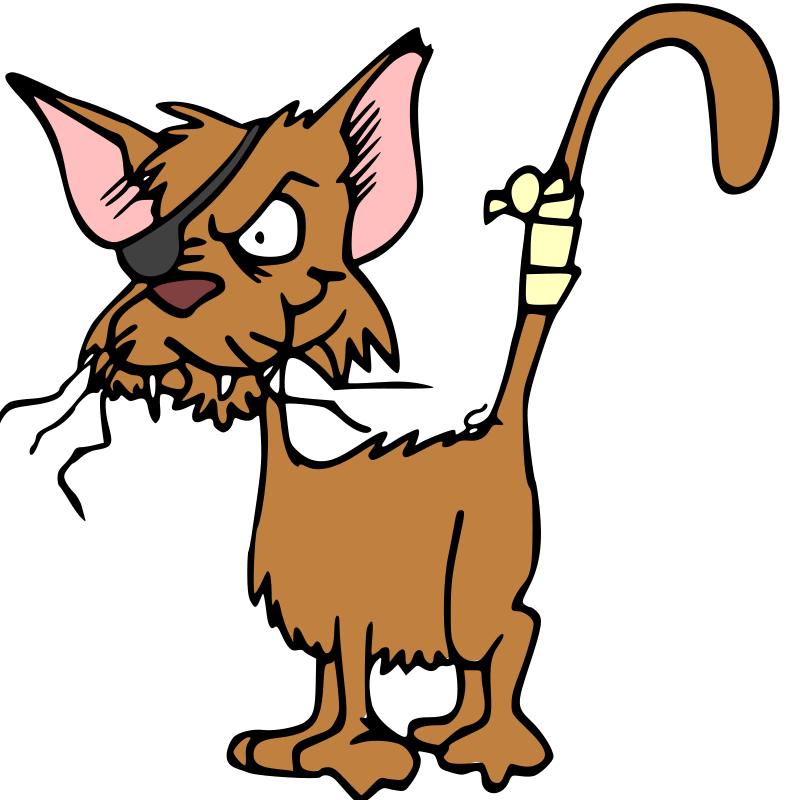 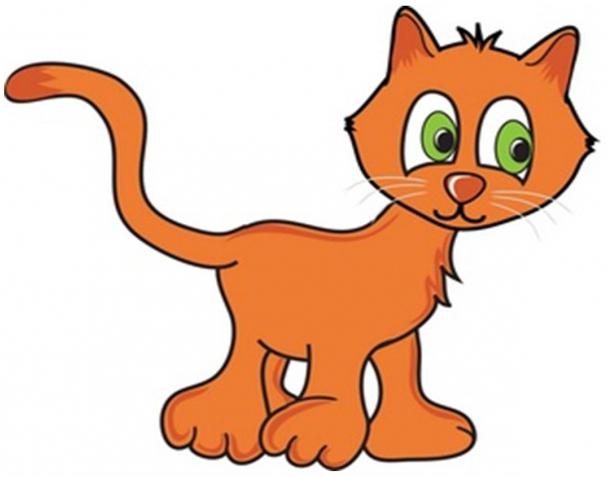